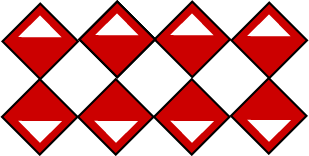 Modul 1 	Vytváříme vzory
Bádání 1	Pohyby a otisky
Aktivita 1.1.1 
Potáhni a otiskni
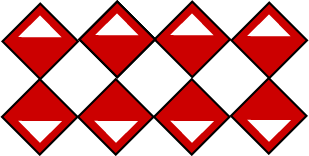 1
Modul 1    Bádání 1    Aktivita 1.1.1
Potáhni a otiskni
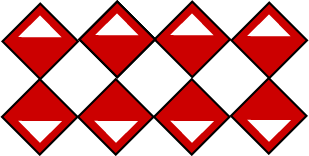 Otevři projekt 10-Vzory otiskni
						-  když jsi online, Ulož jako kopii a k názvu projektu připiš svoje jméno
						-  když jsi off-line, Ulož do svého počítače a k názvu připiš svoje jméno
Vytvoř souměrný vzor táhnutím dlaždice a klikánímna blok		            .
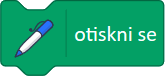 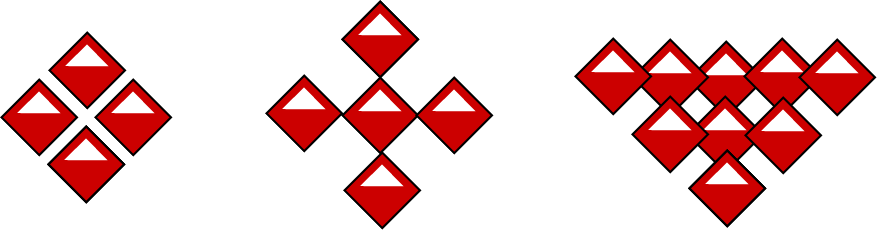 2
Modul 1    Bádání 1    Aktivita 1.1.1
Potáhni a otiskni
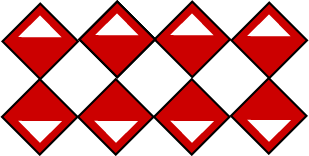 Klikni na zelenou vlajku, aby se vykonal úvodní scénář.Tak smažeš scénu, dlaždici vrátíš do středu – a můžeš tvořit znovu.
Rozumíš každému bloku v tomto scénáři?





Ulož si obrázek se svým novým vzorem.
						 (v online verzi, na pravý klik na scéně)
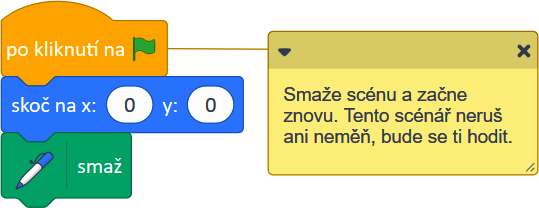 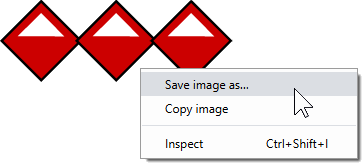 3
Modul 1    Bádání 1    Aktivita 1.1.1
Potáhni a otiskni
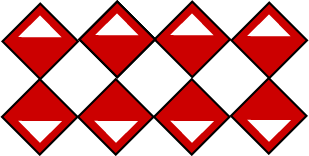 Diskutujeme

Kolikrát jsi otiskl dlaždici?
Jakou barvu má blok na otisknutí? Do které skupiny patří?
Co bylo při tvorbě vzoru náročné?
Co se stalo, když jsme klikli na zelenou vlajku, a proč?
Co dělá blok skoč na pozici x: 0 y: 0? [Zkoumej i skoky na jiné x: a y:]
4
Modul 1    Bádání 1    Aktivita 1.1.1
Potáhni a otiskni
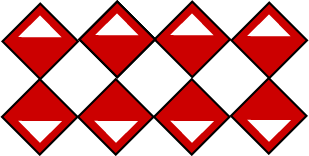 Diskutujme (pokračování)


Když táhneme anebo posouváme dlaždici, co se děje s jejípozicí x a pozicí y?
Jak vytváříme souměrný vzor?
Kolik os souměrnosti má tvůj vzor?
5
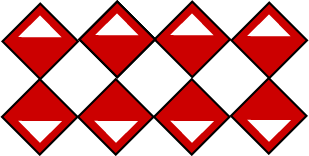 Modul 1 	Vytváříme vzory
Bádání 1	Pohyby a otisky
Aktivita 1.1.2 
Potáhni, otoč a otiskni
6
Modul 1    Bádání 1    Aktivita 1.1.2
Potáhni, otoč a otiskni
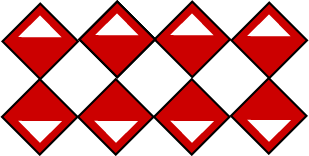 Otevři projekt 11-Vzory otáčej
						- když jsi online, Ulož jako kopii a k názvu projektu připiš svoje jméno
						- když jsi off-line, Ulož do svého počítače a k názvu připiš svoje jméno



Zkoumej, jak dlaždice reaguje na bloky otoč se _ (vlevo nebo vpravo).
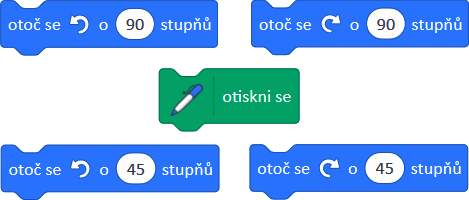 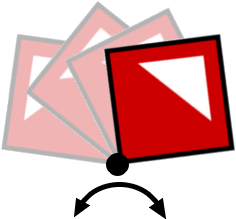 7
Modul 1    Bádání 1    Aktivita 1.1.2
Potáhni, otoč a otiskni
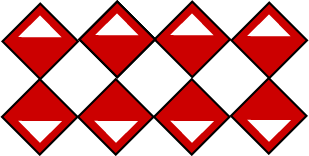 Prozkoumej úvodní scénář a vysvětli, co je v něm nového...


Posunuj dlaždici a klikáním na bloky otoč se _ (vlevo nebo vpravo)a otiskni se vytvoř další souměrné vzory.
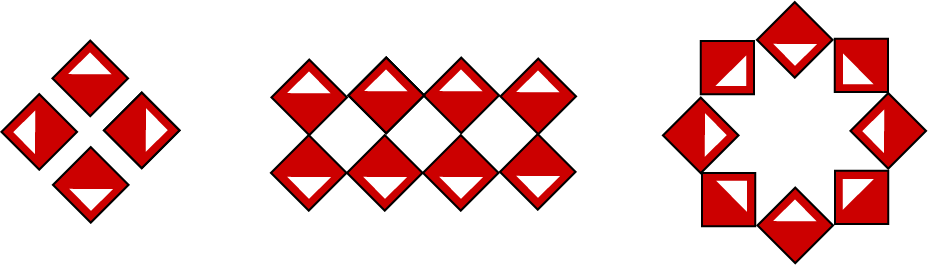 8
Modul 1    Bádání 1    Aktivita 1.1.2
Potáhni, otoč a otiskni
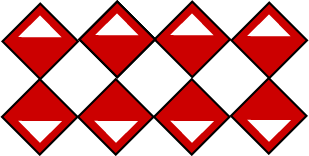 Přesuň do plochy další dva bloky otoč se _ (vlevo a vpravo). Všimni si, jaké hodnoty jsou v nich zvolené. Použij i tyto bloky a vytvoř další vzory.





Změň v blocích otoč se _ (vlevo nebo vpravo) hodnoty na nějaké jiné úhly a použij je při vytvářaní vzorů.
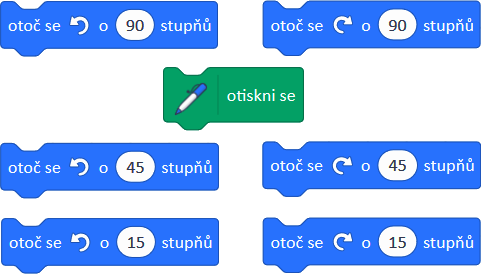 9
Modul 1    Bádání 1    Aktivita 1.1.2
Potáhni, otoč a otiskni
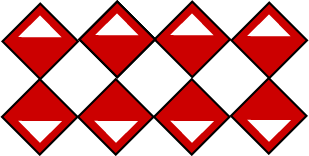 Diskutujeme

Použili jste otáčení vlevo i vpravo?
Jaké barvy jsou bloky na otáčení? Do které skupiny patří?
Co dělají jednotlivé bloky úvodního scénáře? Proč je potřebujeme?
Jaké úhly jste použili?
Když klikneme na otoč se vlevo 15 stupňů třikrát, o kolik stupňů se dlaždice otočí? Co musíme změnit, aby stačilo na blok kliknout jen jednou?
10
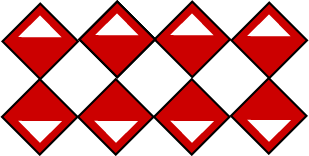 Modul 1 	Vytváříme vzory
Bádání 1	Pohyby a otisky
Aktivita 1.1.3 
Posuň, otoč a otiskni
11
Modul 1    Bádání 1    Aktivita 1.1.3
Posuň, otoč a otiskni
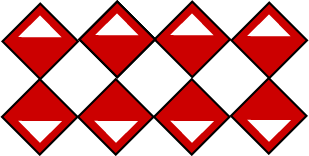 Otvor projekt 12-Vzory posuň
						- když jsi online, Ulož jako kopii a k názvu projektu připiš svoje jméno
						- když jsi off-line, Ulož do svého počítače a k názvu připiš svoje jméno
Posouvej dlaždici po scéně jen klikáním na bloky dopředu.Posouvání myší už není povoleno.
Spoj dohromady bloky dopředu, otoč se vpravo a otiskni se a klikni na tento scénář – znovu a znovu. Tím scénář vykonáš, znovu a znovu…
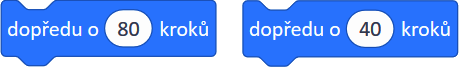 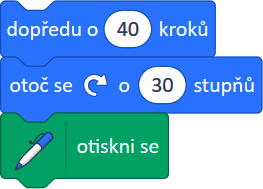 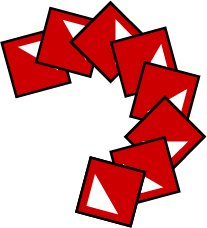 12
Modul 1    Bádání 1    Aktivita 1.1.3
Posuň, otoč a otiskni
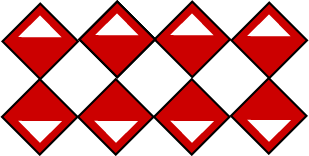 Slož víc podobných scénářů z dalších tří bloků dopředu, otoč se (vlevo nebo vpravo) a otiskni se.


Vyzkoušej různé vstupní hodnoty v bloku dopředu. Zkoumej.
Vyzkoušej různé úhly v blocích otoč se (vlevo nebo vpravo).
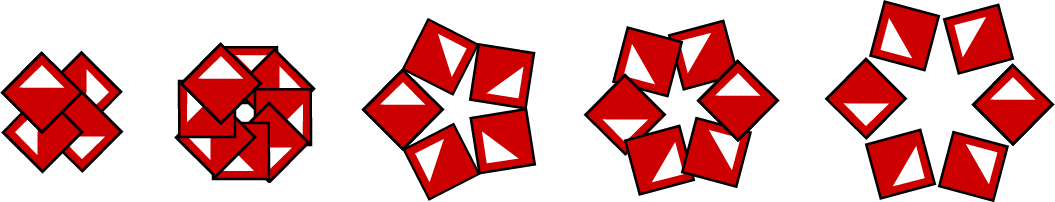 13
Modul 1    Bádání 1    Aktivita 1.1.3
Posuň, otoč a otiskni
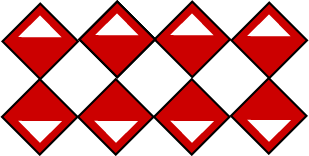 Diskutujeme

Co se stalo, když jsi na svůj jednoduchý skript klikl několikrát? Jaký vzor vznikl a kde skončila dlaždice?
Vytvořil jsi někdy něco jiného, než si plánoval? Upravoval nebo opravoval jsi potom svůj scénář?
Jak se změní tvůj vzor, když ve scénáři místo dopředu o 40 kroků použiješ dopředu o 80 kroků?
Jaké druhy geometrických zobrazení používáme při takovémto vytváření vzorů?
14
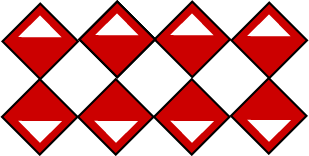 Modul 1 	Vytváříme vzory
Bádání 1	Pohyby a otisky
Aktivita 1.1.4 Bez klávesnice 
Jednoduché scénáře
15
Modul 1    Bádání 1    Aktivita 1.1.4
Bez klávesnice: Jednoduché scénáře
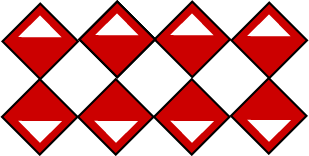 Pro každý z těchto scénářů najdi nebo popiš jednodušší scénář, který dělá to samé. Vysvětli a diskutuj.





Nyní ty sám vytvoř scénář,který se vyplatí zjednodušit.
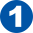 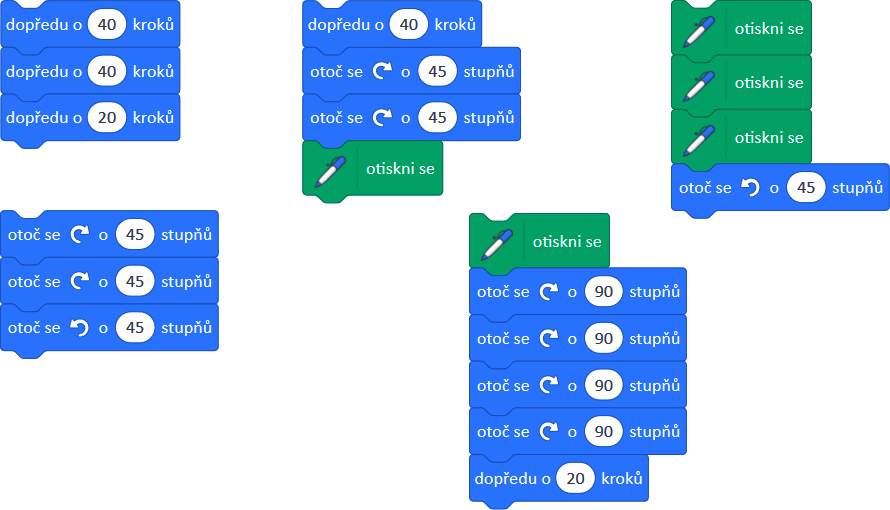 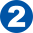 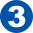 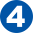 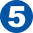 16
Modul 1    Bádání 1
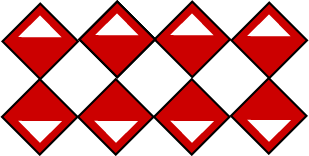 Na konci Bádání 1 už umím: 
umím vytvářet souměrný vzor otisknutím dlaždice,
při vytváření vzorů používám bloky otoč se (vlevo nebo vpravo),
při vytvářaní vzorů používám blok dopředu,
umím si upravit vstupní hodnoty v blocích,
umím spojit několik bloků a tento scénář opakovaně vykonat,
umím si uložit obrázek se vzorem, který jsem vytvořil,
poznám, kdy a jak mohu scénář zjednodušit.
17
Modul 1  Bádání 1  Základní slovník
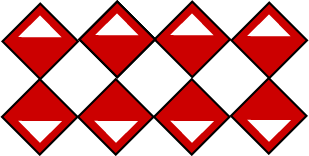 postava		je objekt, který ovládáme našimi bloky a scénářiscéna		oblast, ve které se pohybuje postava
blok			příkaz, kterým říkáme postavě, co má udělat
 				tento blok říká postavě, aby na své místo otiskla svůj kostým
blok-hlavička	jako např.   			, ve scénáři bývá jen nahoře
									příkazy, kterými otáčíme postavu vlevo 									         nebo vpravo, takže mění svůj směr
				příkaz, kterým posouváme postavu, takže mění svoji polohu
scénář		několik bloků spojených dohromady. Když na něj klikneme,				scénář se vykoná
ladění 		postup, kterým vylepšujeme, upravujeme nebo opravujeme 					naše scénáře, tedy náš program
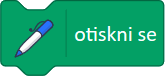 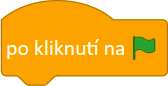 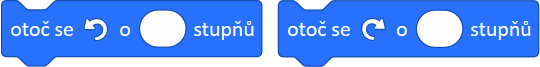 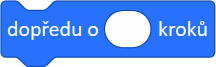 18